A mássalhangzók
„Nem problémás”: b,d,f,g,h,k,l,m,n,p,r,t,v,z
C
ci- cé- ce- cá- ca- co- cö- cu- cü
ic- éc- ec- ác- ac- oc- öc- uc- üc
ici- écé- ece- ácá- aca- oco- öcö- ucu- ücü
cár, cikk, cent, cakk, comb, cél, cucc, cápa, caplat, cement, colos, cégér, cölöp, civis, cica, cinege, cimbalom, ciklámen, cicoma, cirok, címer, cinkos, cédula, cérna, cókmók, céklás, cáfol, cammog, cédrus, cella, cethal, Cegléd, Cecília,
vicc, slicc, bibic, léc, szanitéc, Regéc, necc, hecc, ketrec, perec, perc, pác, Vác, rác, akác, srác, dac, Bugac, kukac, malac, kóc, bohóc, palóc, vadóc, daróc, tanonc, lúc, dúc
Rövid (.) vagy hosszú (-) a „C”?
C
CC
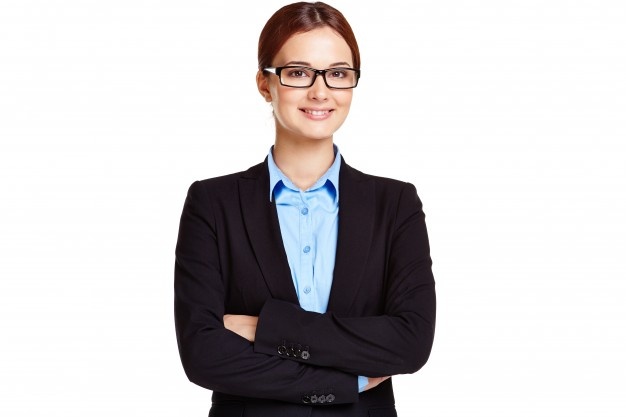 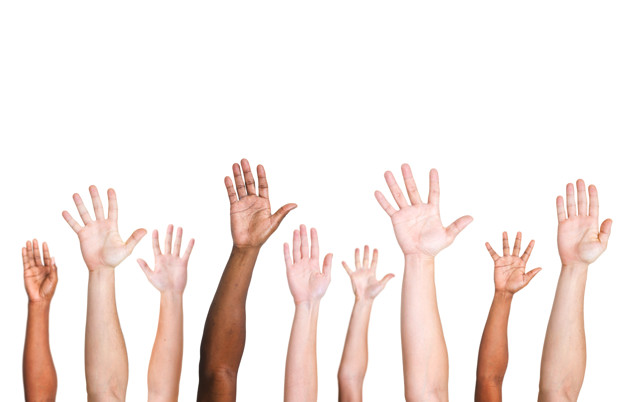 https://image.freepik.com/
https://image.freepik.com/
CS
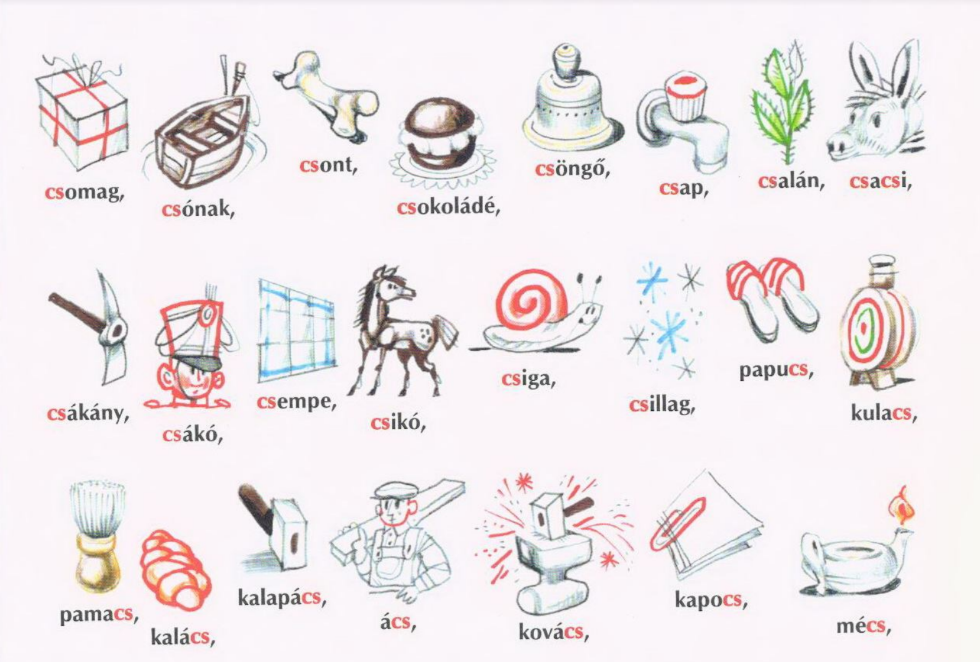 Kép forrása: Montágh Imre: Mondd ki szépen, 1987, 2008, Montágh Imre jogutóda
csutka, csuka, csülök,
csomag, csónak, csont, csokoládé, csörgő, csap, csalán, csacsi, csákány, csákó, csempe, csikó,
csiga, csillag, papucs, kulacs, pamacs, kalács, kalapács, ács, kovács, kapocs, mécs, kavics,
tücsök, locsol, kacsa, bácsi, ecset, kocsonya, pecsét, köcsög, kocsi, bicska, kancsó, lencse,
fecske, kecske, kulcs, kilincs.
CSÓKADAL 

Csókalaki csókalány 
Csóka lakban csókra vár. 
Csókafiú csókot dob, 
Csókalánynak csokrot lop. 
Csókot csen a csókacsőr, 
Csókaszárnyhoz csóka dől. 
Csókafészek azóta 
Csupa csókafióka 
(Bartos Erika)
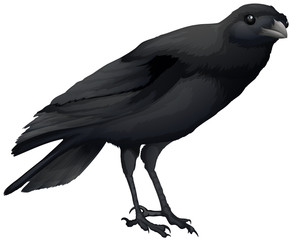 https://image.freepik.com/
https://image.freepik.com/
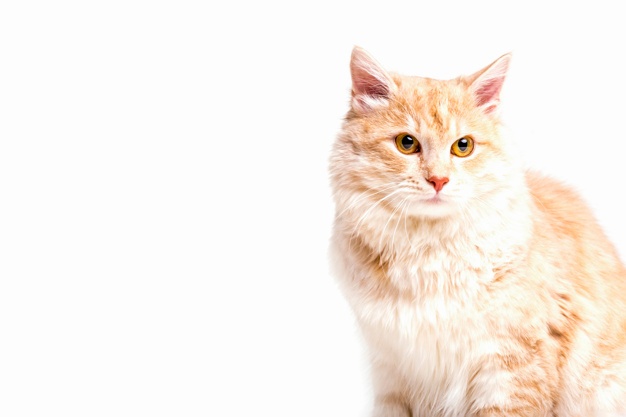 A macska a csöpp kicsi kacsa után futott.